Impressions mobility C4 to  Braganza by Spanish team
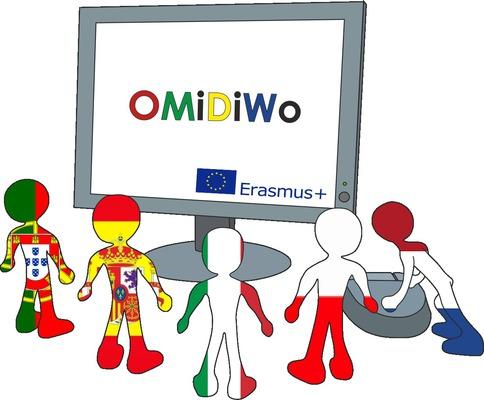 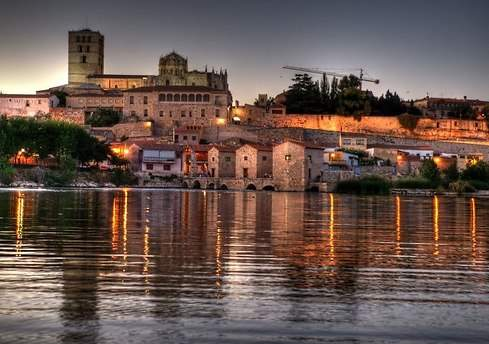 Mario Acedo
This experience was incredible, Braganza is a gorgeous town with magnificent views, my host family were incredible all of them were kind and pleasant, in this trip i had the chance to see the similarities and differences between the Spanish and the Portuguese, Braganza school was just magnificent, with a lot of useful facilities, thanks to this experience i could know more about other countries. Just Incredible.
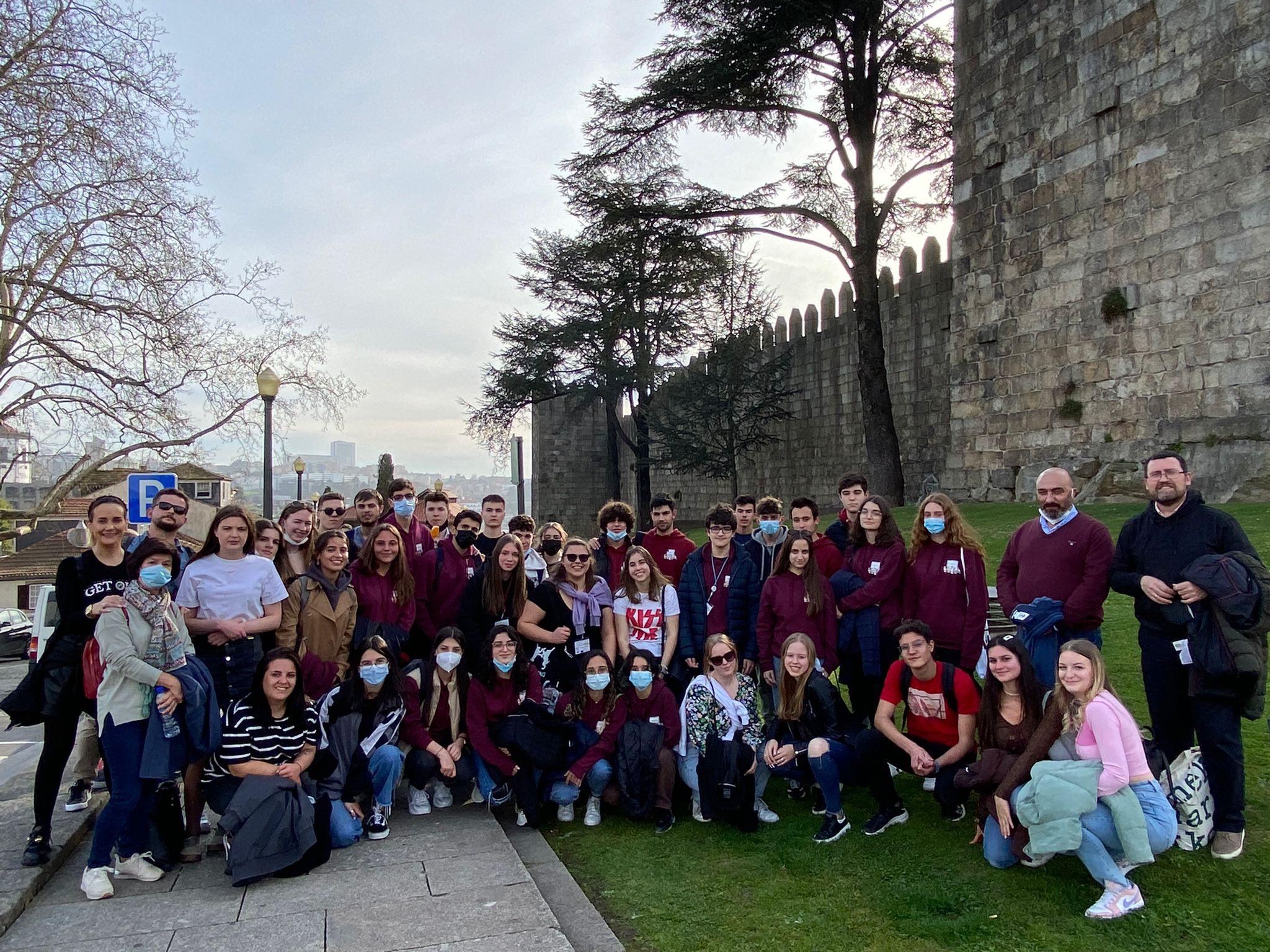 Alvaro Bayón
This experience was very enriching and it was an opportunity to make friends. My host family was very good to me and I got along very well with Pedro, the boy who welcomed me into his house. I was very surprised by how big your institute was, which was almost triple ours. I also really liked the excursion we did to Porto where we saw many monuments and it was a lot of fun. In conclusion, this experience was incredible.
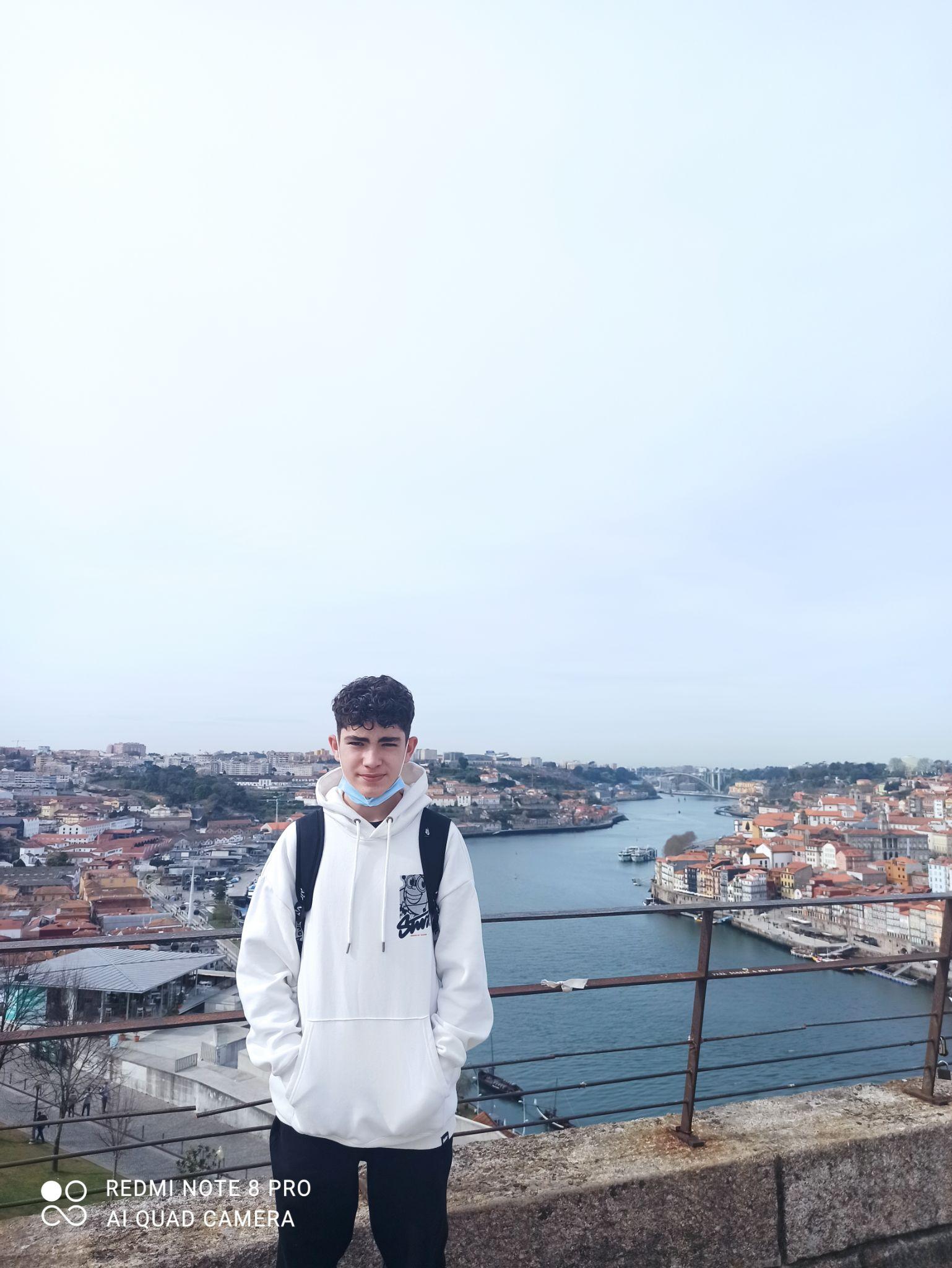 Luis Riobóo
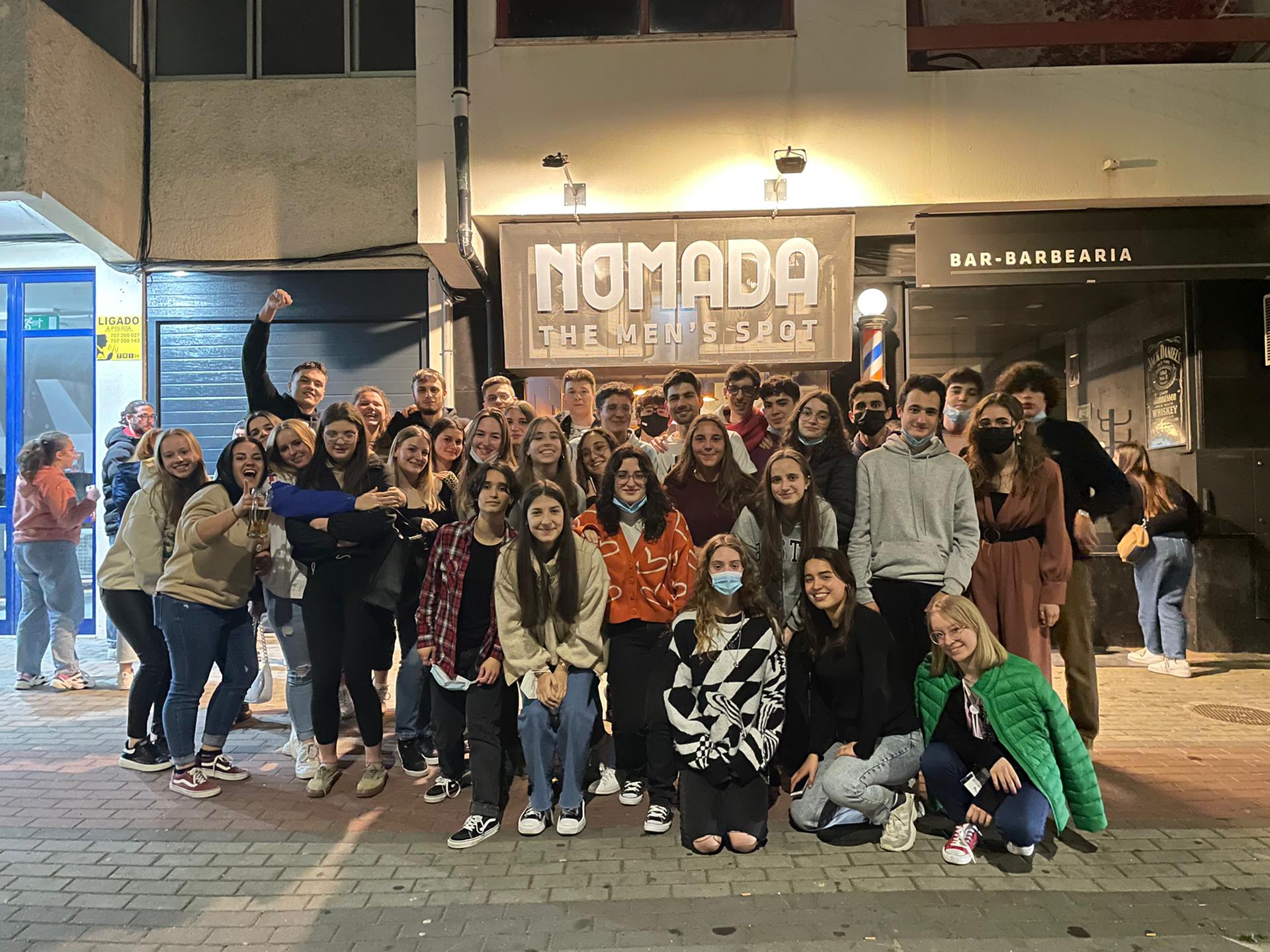 My stay in bragança could not have been better.
Every day there were all kinds of entertaining 
activities such as visiting the castle, doing a 
kind of competition and more, moreover the town 
is very beautiful and has very good lives.
The family I stayed with was very welcoming and 
hospitable On this trip I was able to verify the
 differences between Portugal and Spain, as well as the rest of the countries.
Soledad Conradi
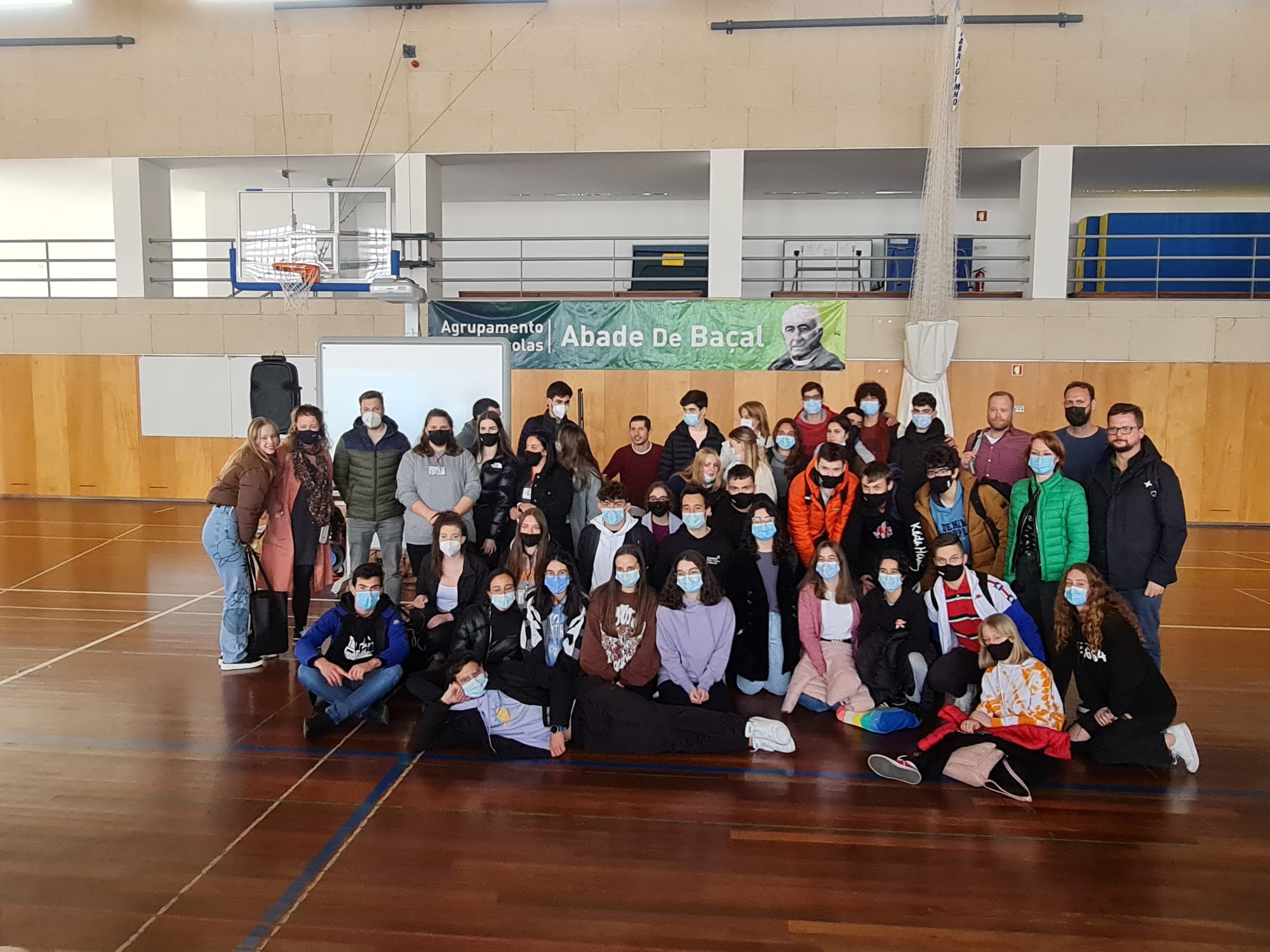 My stay in Bragança was amazing. In my opinion this travel and experience was fantastic. It help to grow up by a person and a make a lot of friends in this travel that were amazing people. The activities were so entertaining all the time we have something to do and we never get bored. I would repeat the experience if I have the opportunity.
José Manuel de los Santos Castro
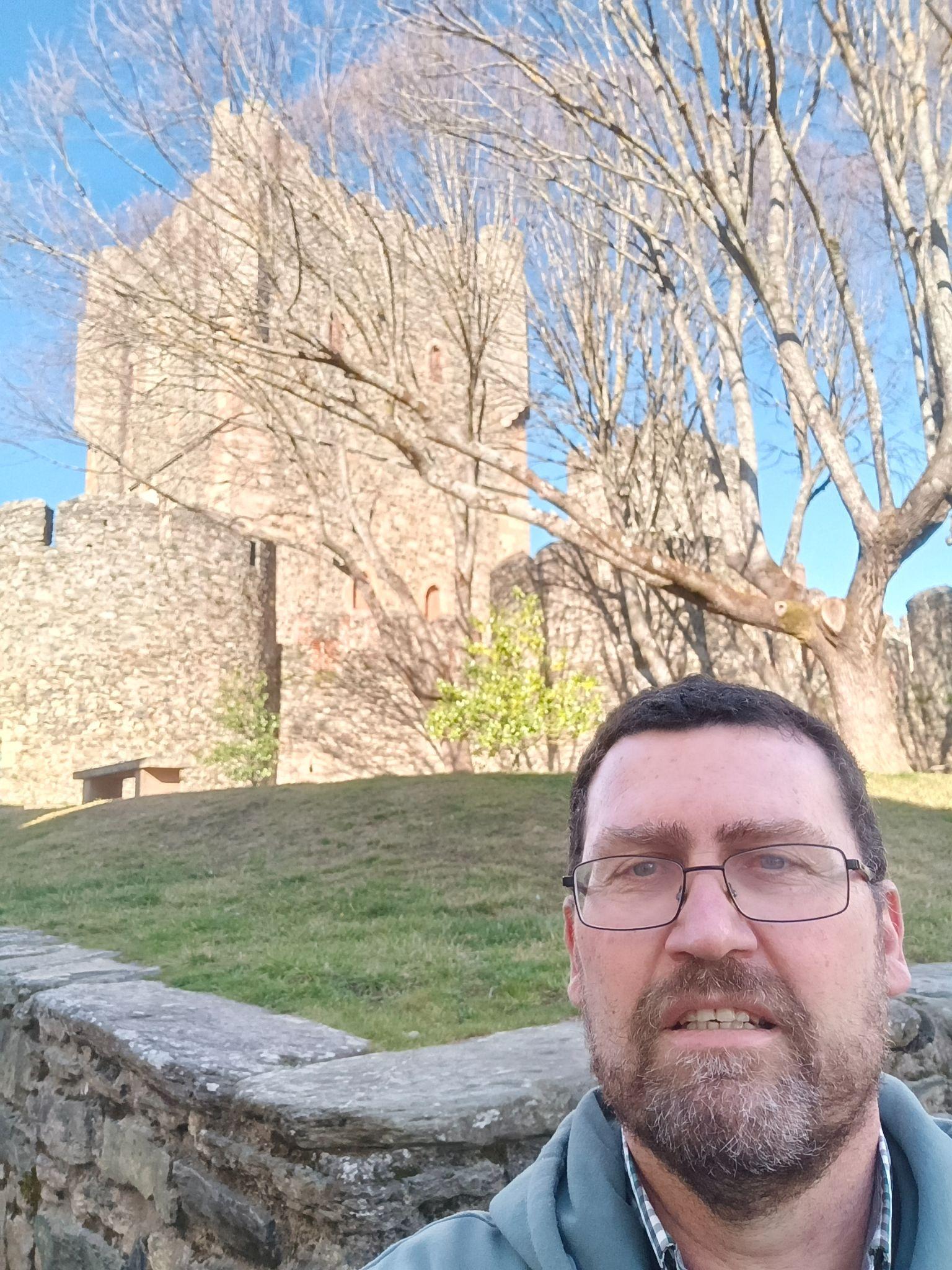 My experience in Braganza was really positive, It allowed me to discover new educational application’s programs , new school structures. Moreover cultural aspects of the city like Braganza’s Castle. And also, emotional aspects like the story of …..